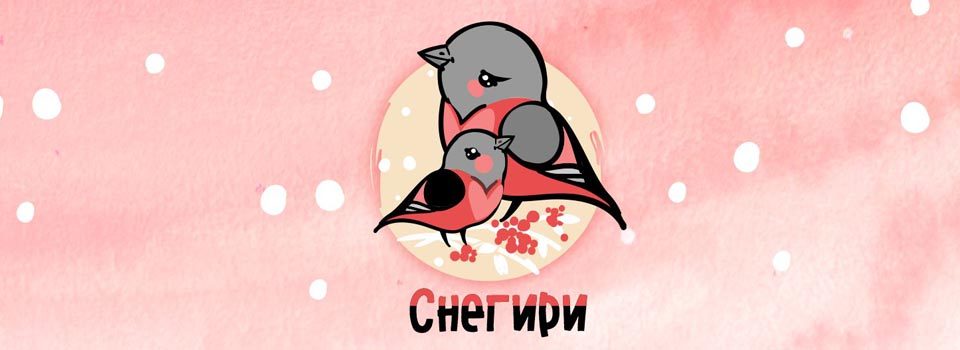 Государственное бюджетное учреждение социального обслуживания Новосибирской области 
«Социально - реабилитационный центр для несовершеннолетних «Снегири»
Школа Осознанного Родительства
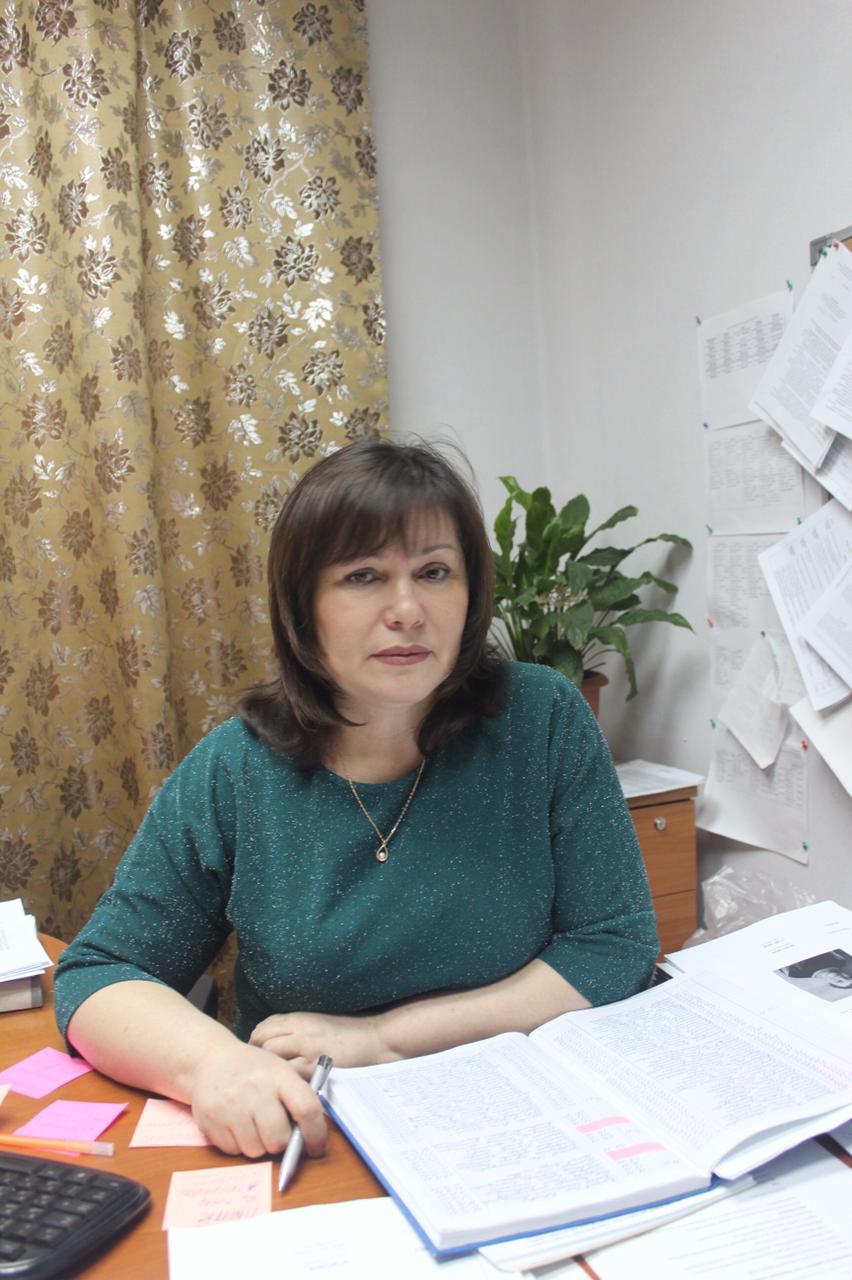 Агафонова Надежда Ивановна
Характеристика семей, принимающих участие в ШОР
неполные, многодетные семьи;
семьи ,находящиеся в социально 
опасном положении;
семьи, испытывающие трудности в социальной адаптации;
семьи, испытывающие сложности детско-родительских отношений
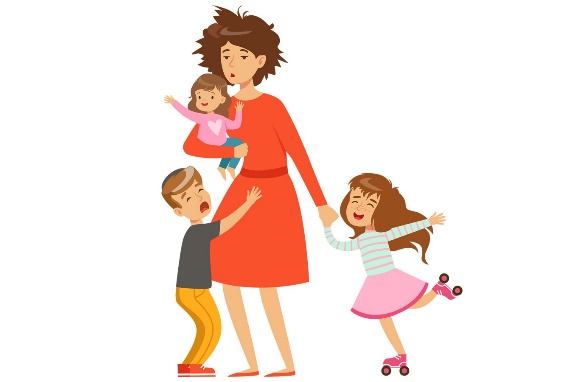 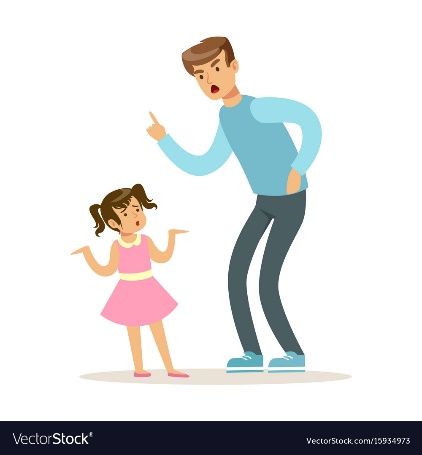 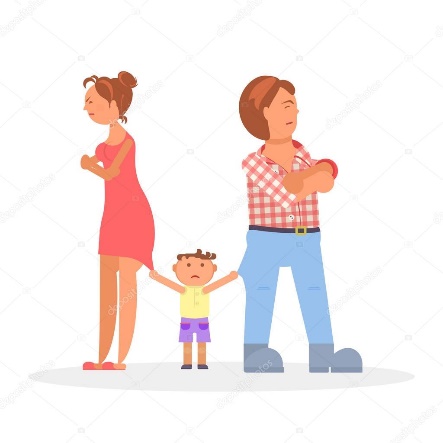 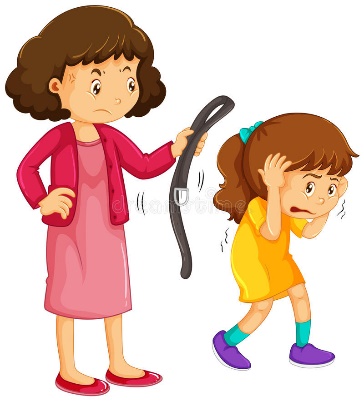 Всего прошли обучение более 500 семей
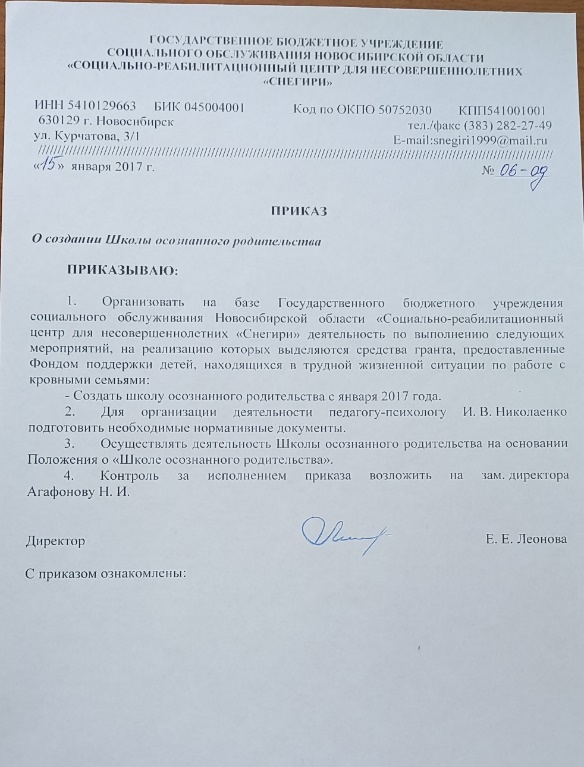 География участников ШОР
Цель ШОР
улучшение детско-родительских отношений через        теоретические и практические формы обучения         родителей и детей
профилактика и сокращение случаев определения                        в интернатные учреждения детей из кровных                     семей
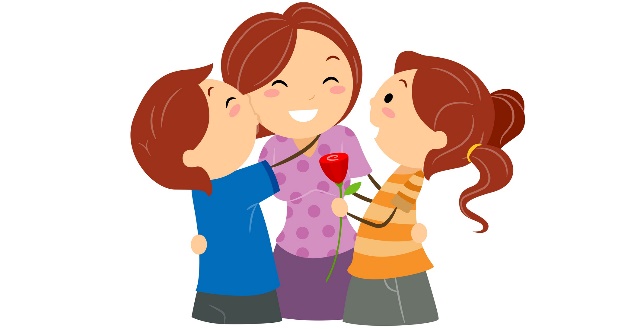 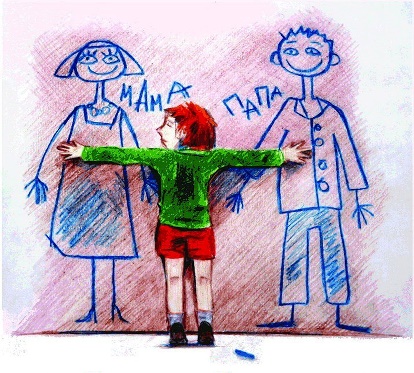 Задачи ШОР
1. Повысить родительские компетенции:
обучить навыкам успешного родительства и конструктивного взаимодействия с ребенком
сформировать у родителей ответственное отношение к воспитанию детей
научить родителей разрешать внутрисемейные проблемы 
повысить уровень уверенности родителей в себе
2. Создать сообщество взаимной помощи и поддержки
3. Сформировать у детей положительный образ кровной семьи
4. Повысить уровень психологического комфорта в семьях
5. Повысить мотивацию ребенка и родителей на восстановление детско-родительских отношений
6. Повысить уровень доверия друг к другу, внутри семьи
с целью сплочения ее членов
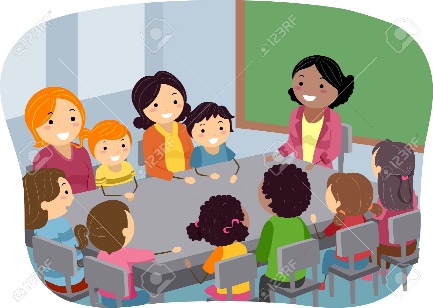 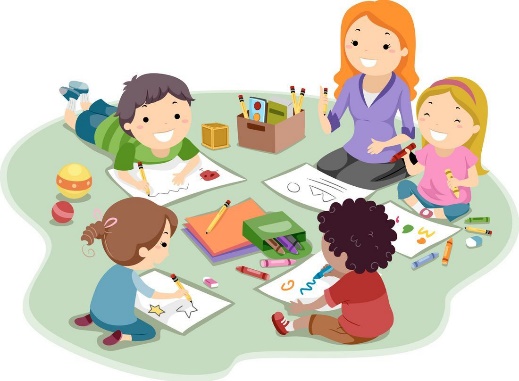 Специалисты ШОР
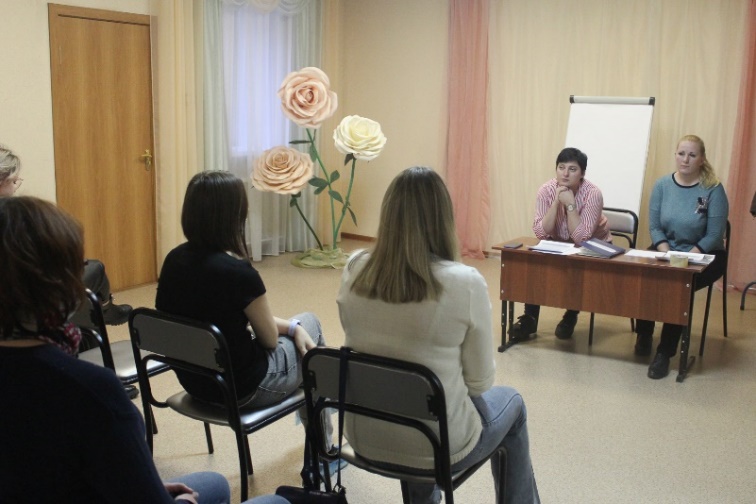 Стационарная ШОР - 5 специалистов:
 - педагог-психолог 
- специалист по социальной работе 
- педагог-организатор
Выездная ШОР – 12 специалистов:
-  руководитель учреждения 
-  педагог-психолог 
-  специалист по социальной работе 
педагог-организатор 
педагог дополнительного образования 
воспитатели
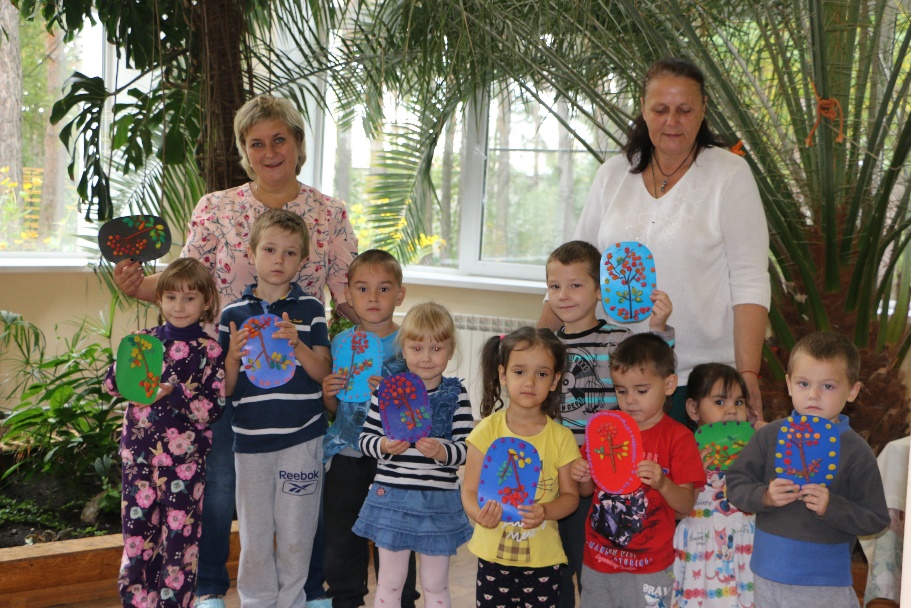 Свидетельство
Формы проведения ШОР
Выездная ШОР  проводится трехдневном режиме
ШОР на базе СРЦН «Снегири», где длительность обучения составляет 10 дней (всего18 часов)
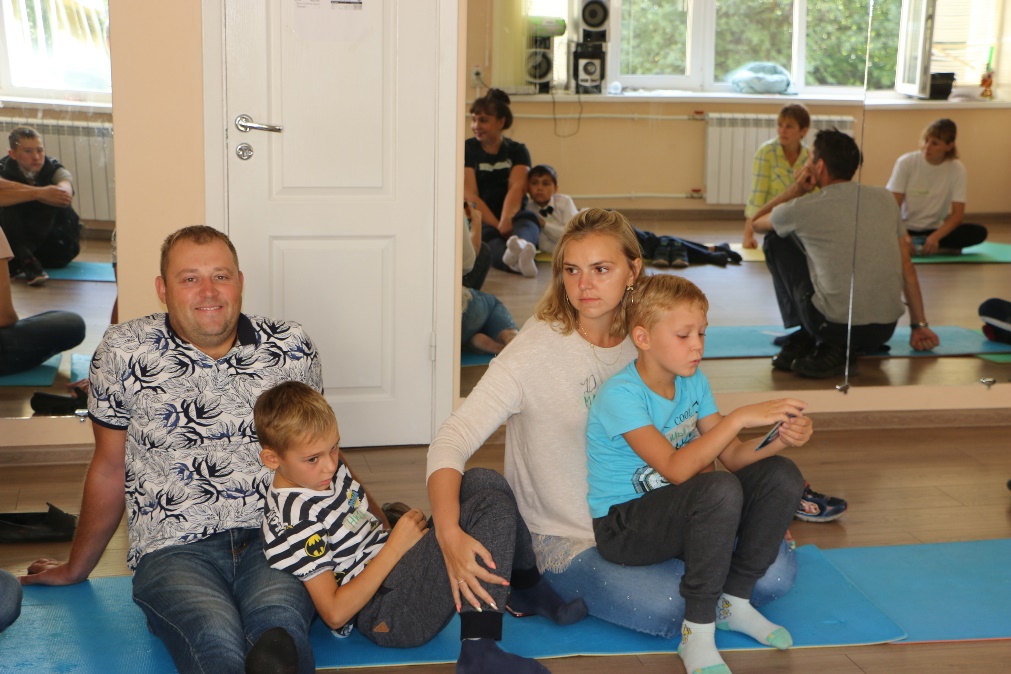 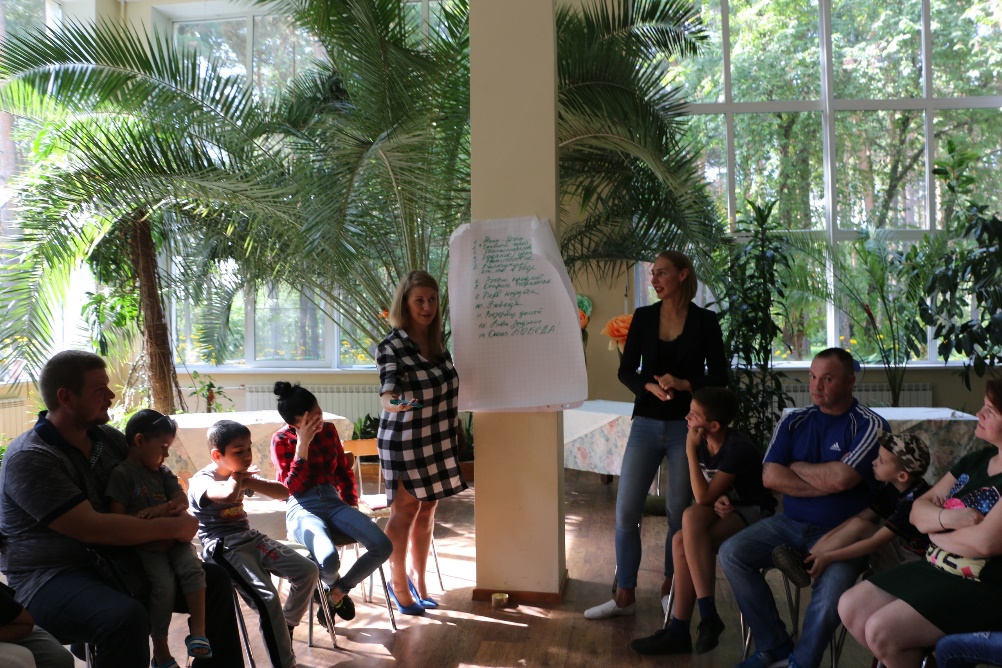 Выездной формат ШОР
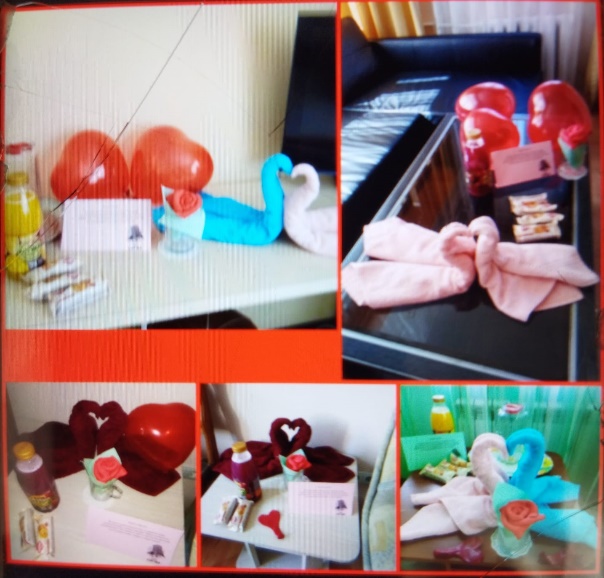 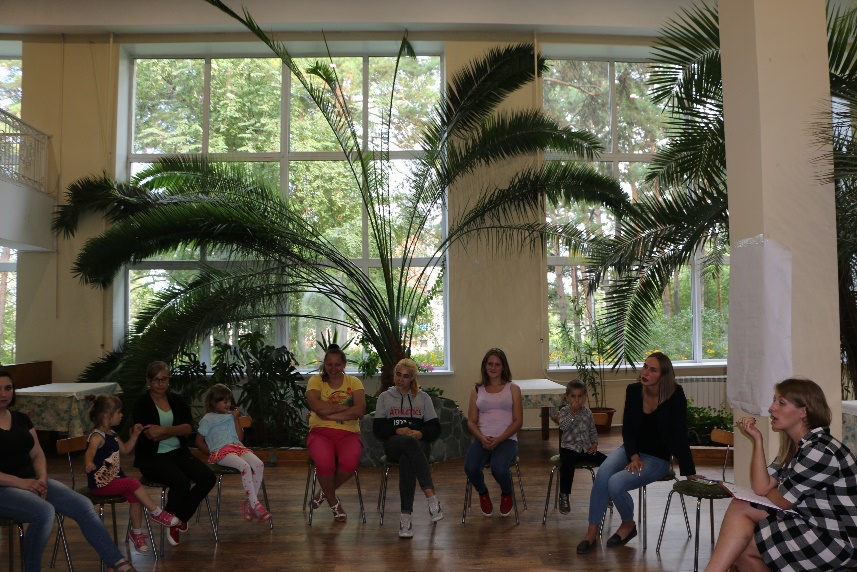 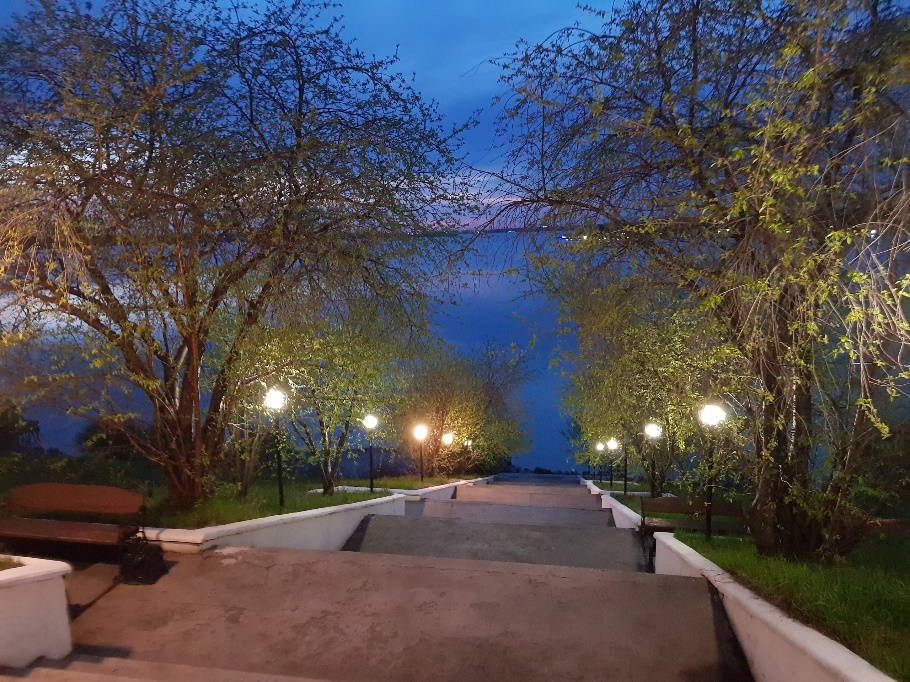 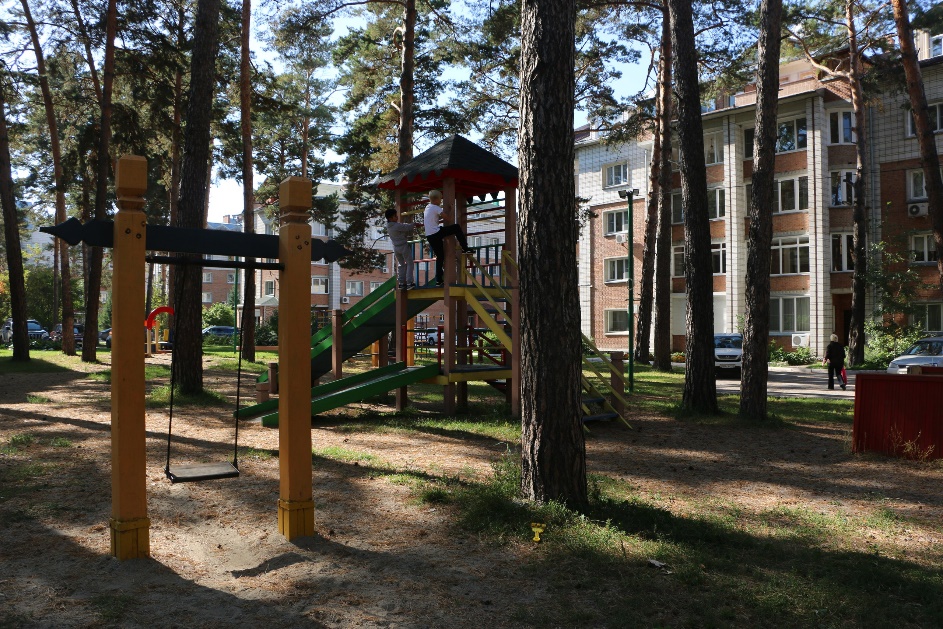 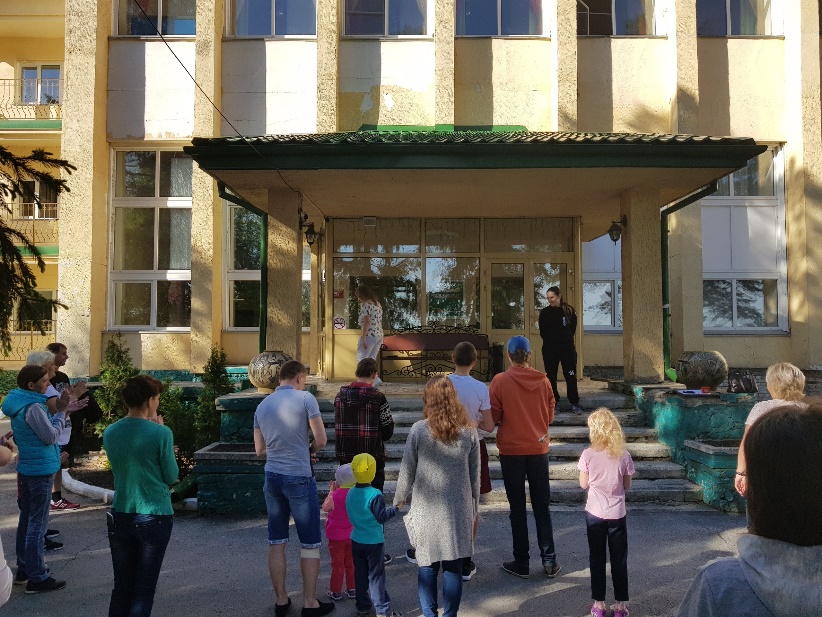 План мероприятий
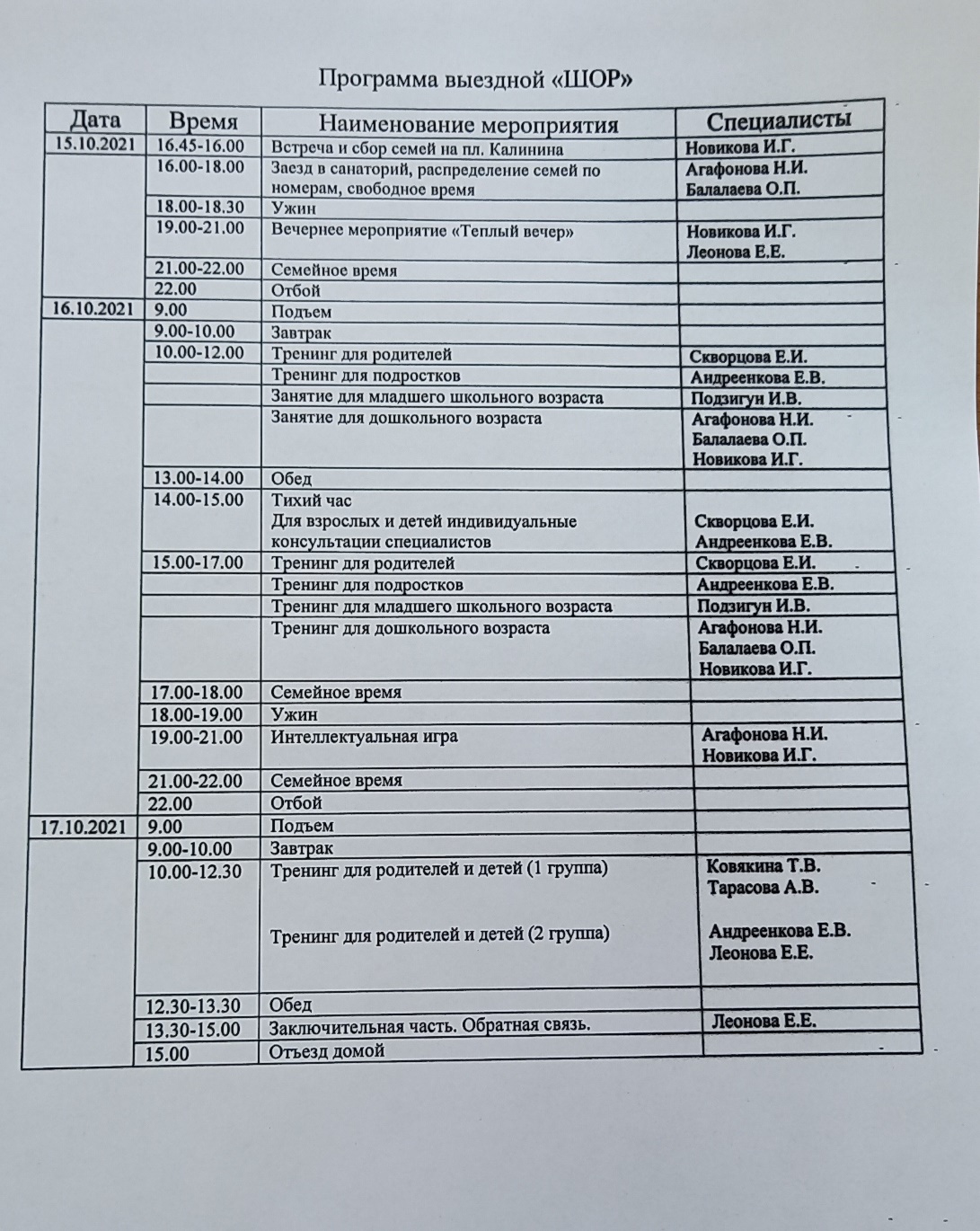 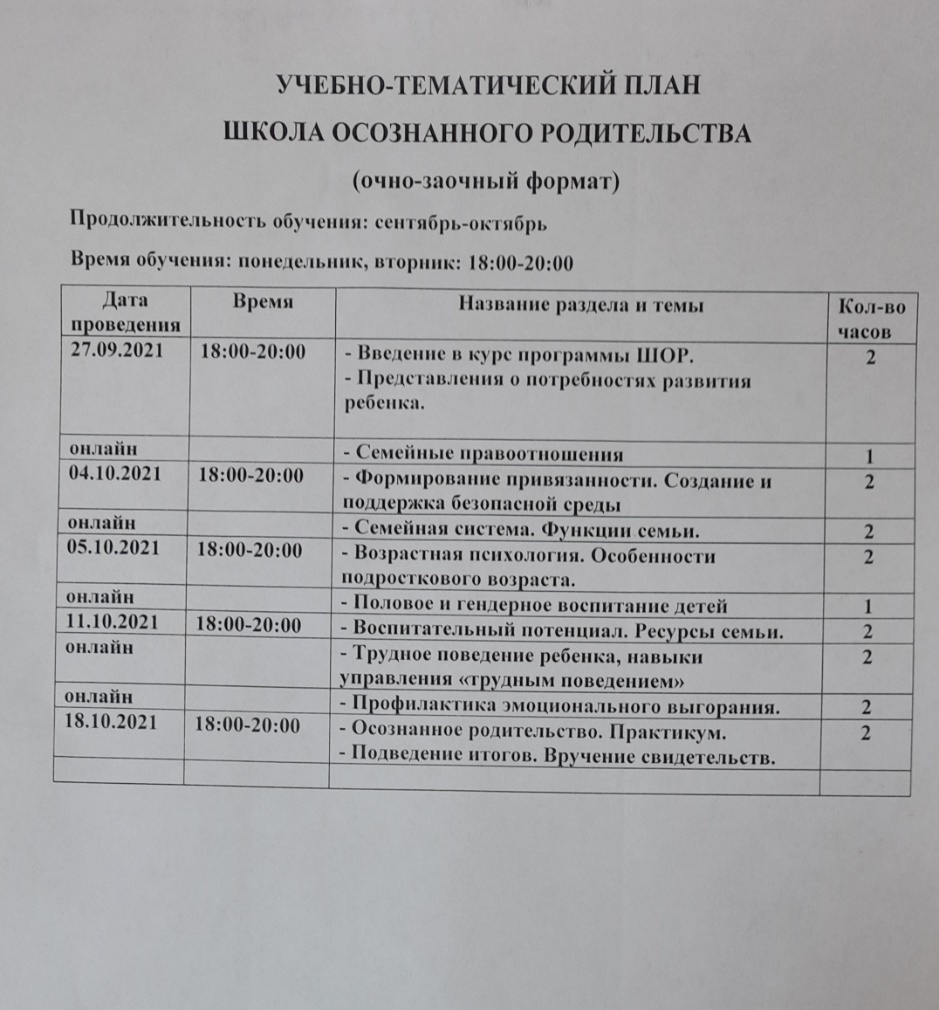 Формы работы
Тренинги для младших школьников и подростков
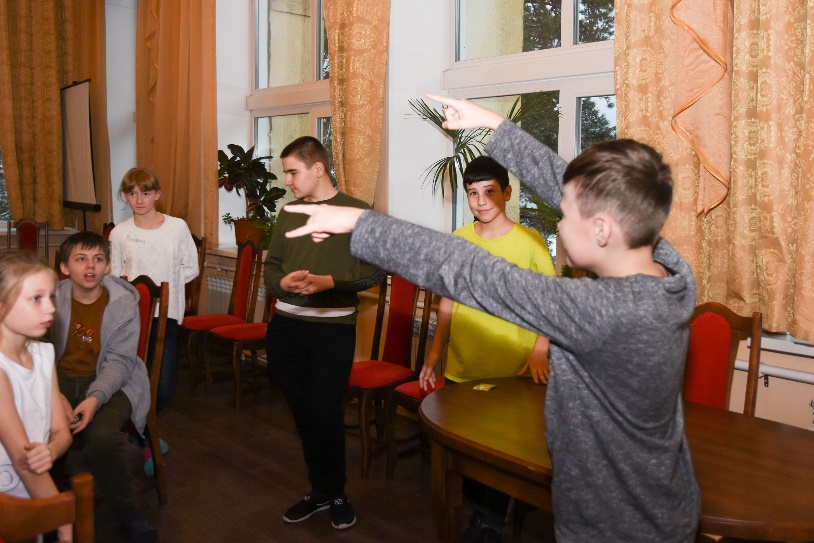 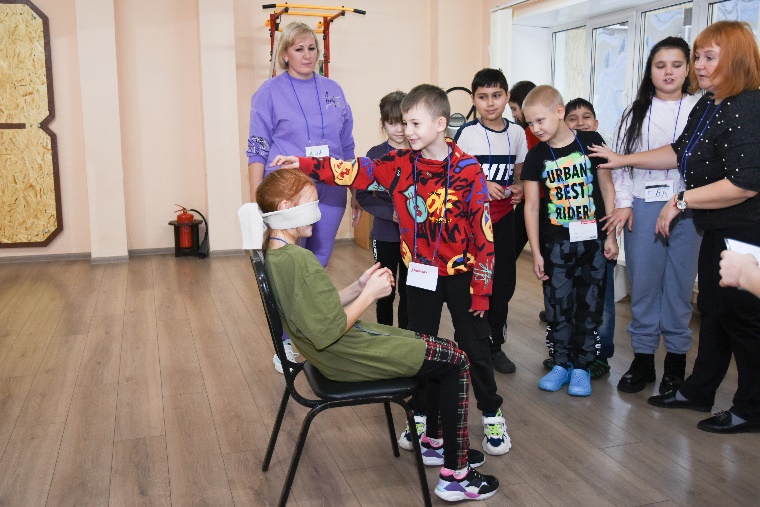 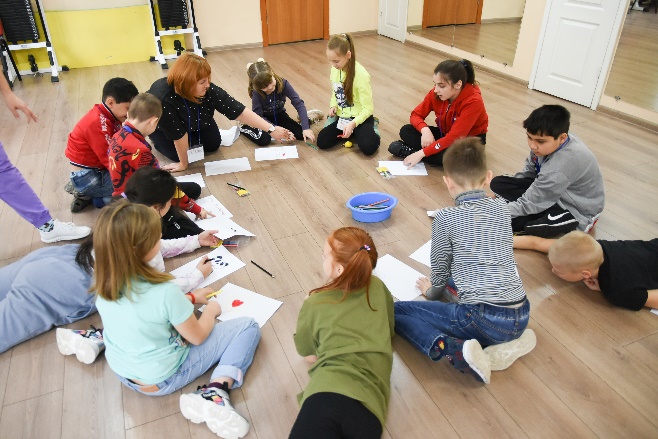 Тренинги для родителей
Тренинги для детей и родителей
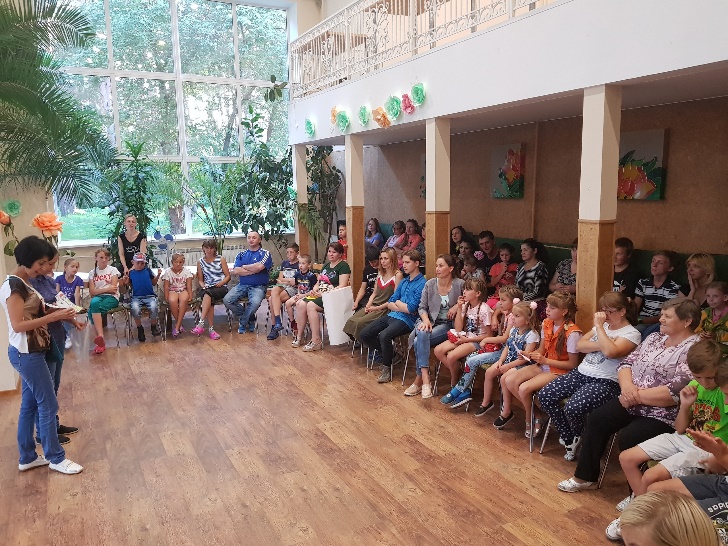 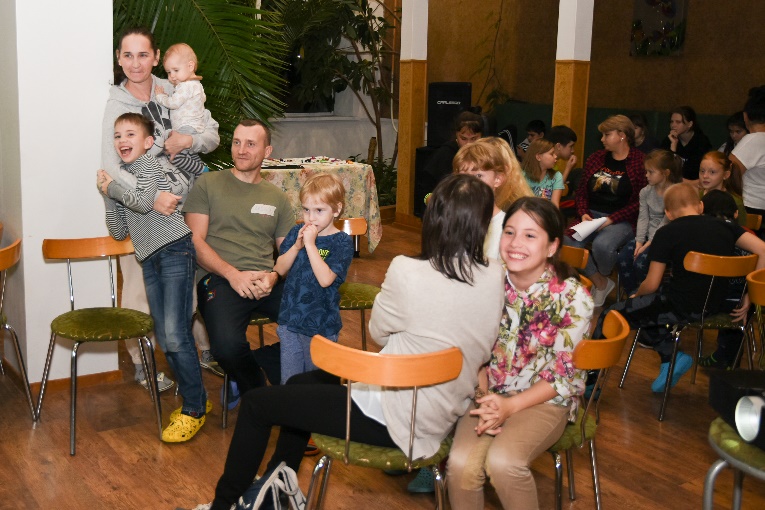 Выполнение домашнего задания
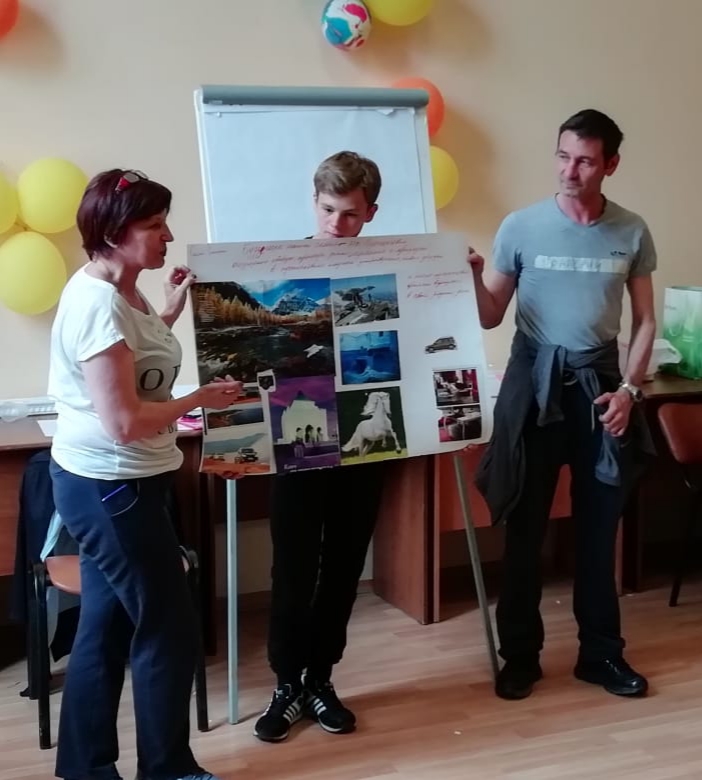 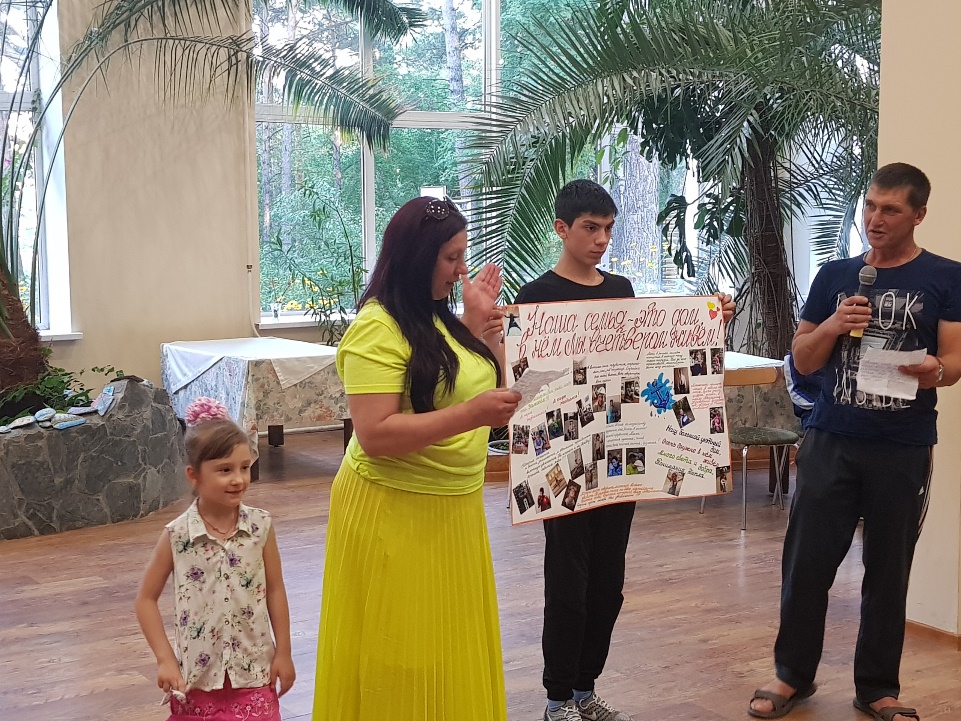 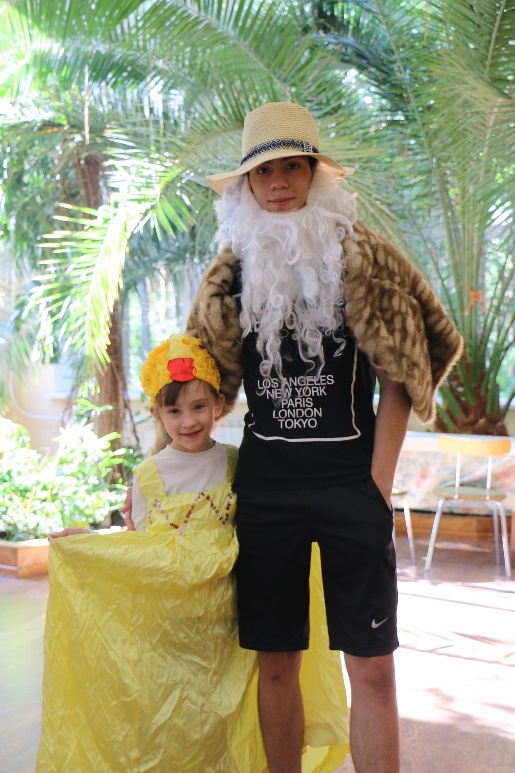 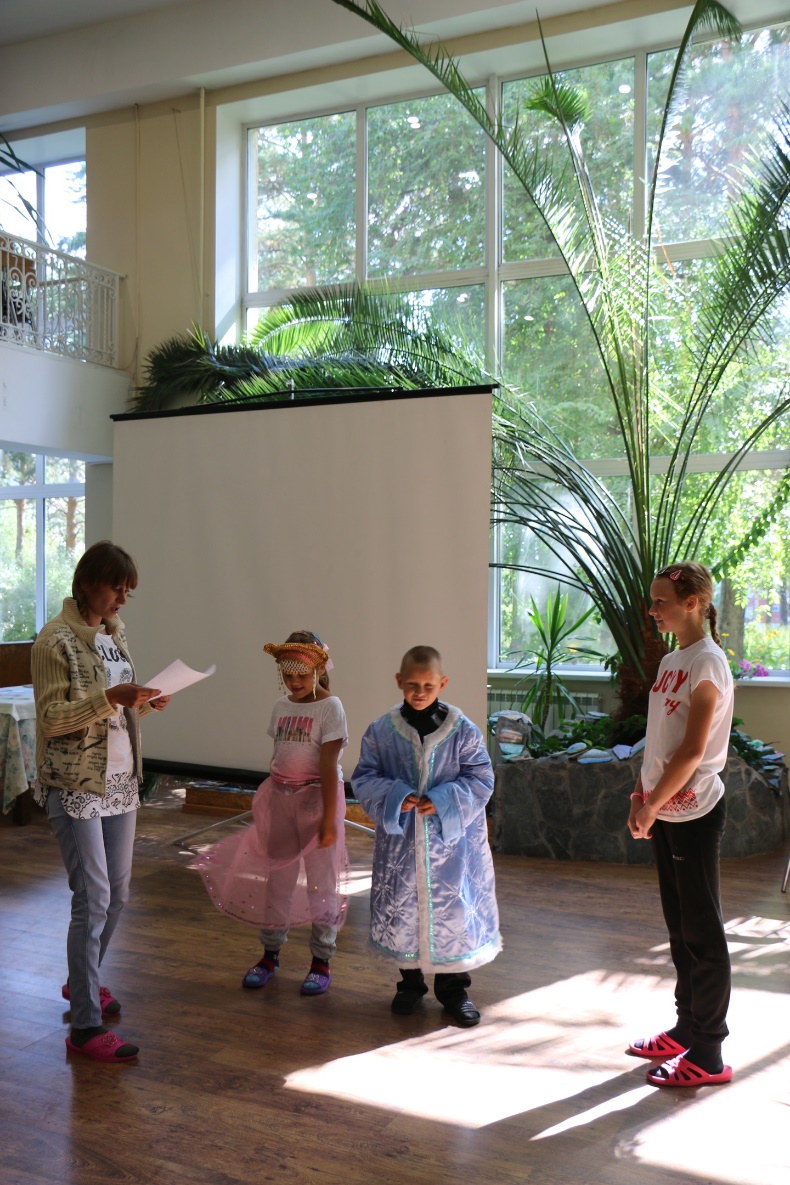 Качественные результаты ШОР
у 65% детей отмечено возвращение своей возрастной роли в иерархии семейной системы;
 89% родителей повысили родительские компетенции и ресурсность;
у 72% подростков актуализированы личностные ресурсы, позволяющие сформулировать социально одобренное поведение;
у 40% семей отметились положительные тенденции к стабилизации внутрисемейной обстановки и выходу из кризиса;
98% участников дали положительные отзывы об организации проекта.
Финансирование  ШОР
осуществляется при поддержке БФ Елены и Геннадия Тимченко
направлено на :
 - оплату труда специалистов, принимающих участие в проекте
 - организацию проживания, питание  участников при выездном
 формате ШОР
 - транспортные расходы
 - приобретение оргтехники и другого оборудования
 - приобретение канцелярских товаров и методической литературы
Тиражирование ШОР
- в средствах массовой информации (газета Убинского района Новосибирской области «Убинский вестник»)
- в информационно- телекоммуникационной сети «Интернет» 
(официальный сайт СРЦН «Снегири»);
- в методических сборниках («Чтобы ребенок не стал лишним», «Семья должна быть гармоничной»)
- в рамках стажировочной площадки для специалистов реабилитационных центров  Рязанской, Челябинской, Кемеровской, Новосибирской областей
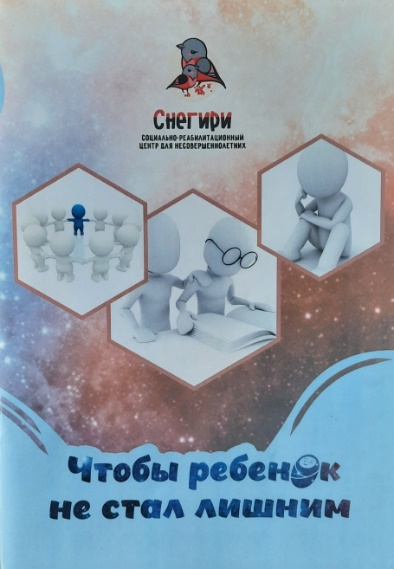 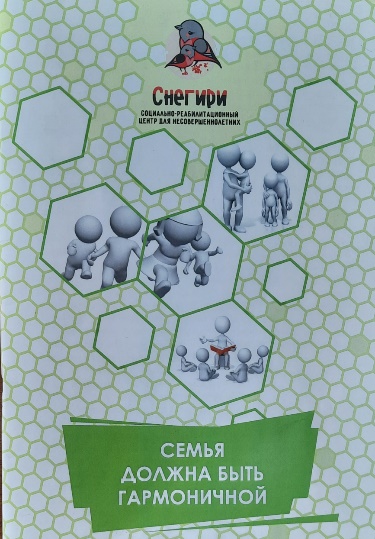 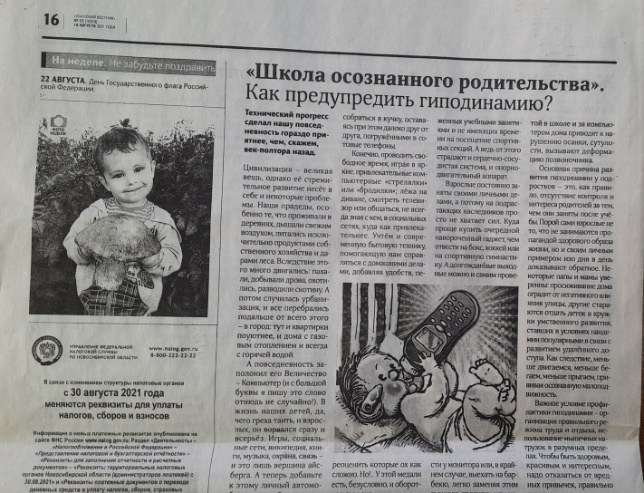 Спасибо за внимание!
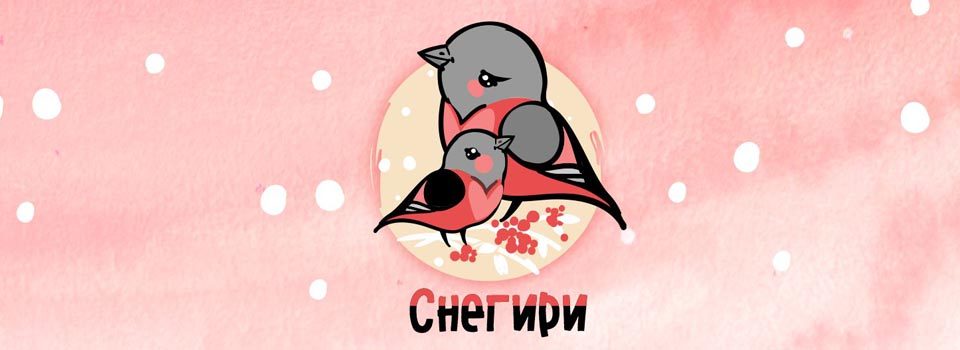